IRSEA Presentation:Changing nature of the School Performance Director RoleRaechel McCarthy, Rel Director Office of the Deputy Secretary School PerformanceMandy Shaw, Retired Director Public Schools Lake Illawarra Network and current Principal Coach Mentor
[Speaker Notes: Raechel to introduce herself and Mandy]
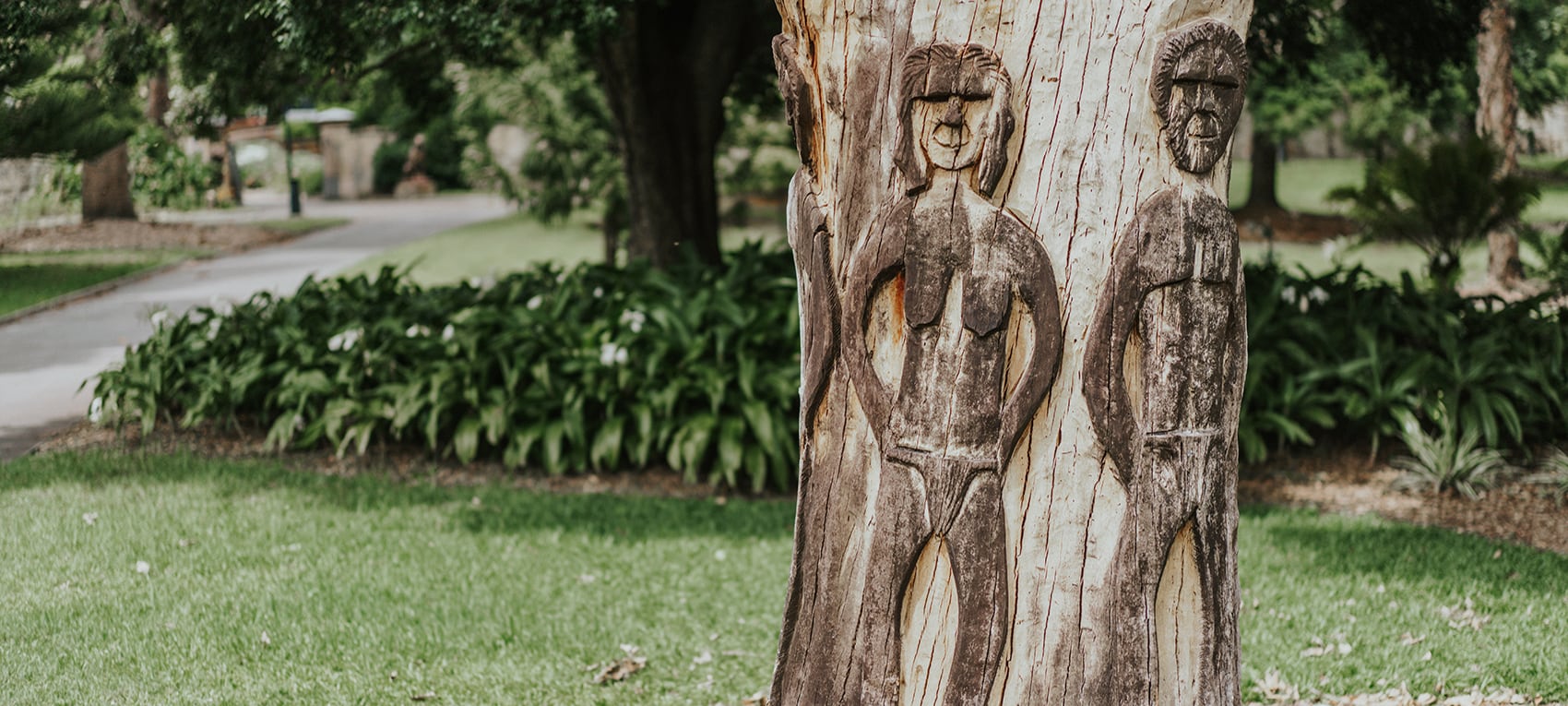 Acknowledgement of Country
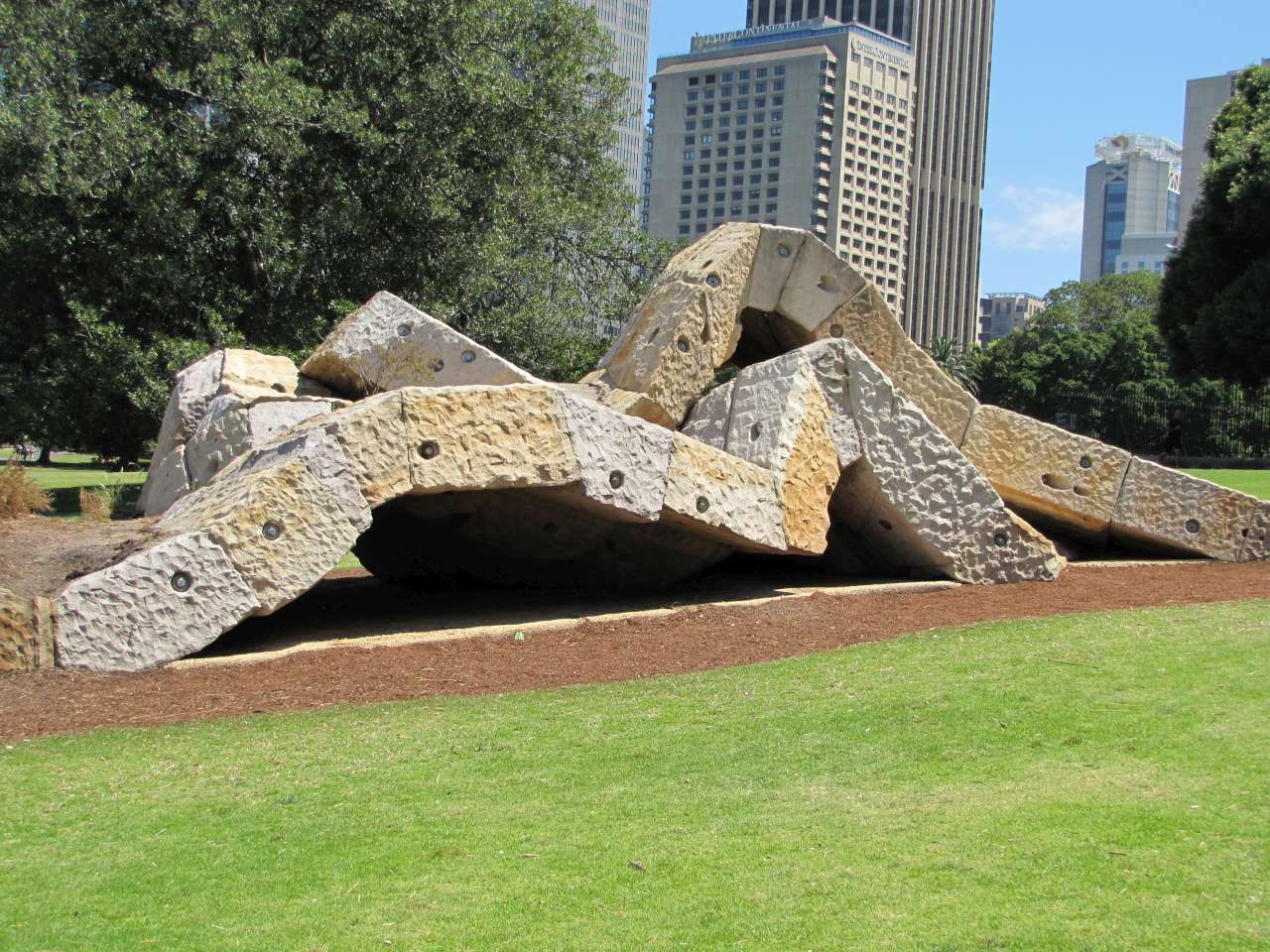 [Speaker Notes: Raechel
Acknowledge the gadigal people and their deep connection to Warrane (the Gadigal name for Sydney Cove – Circular Quay). Royal Botanical gardens offers opportunity yo learn about the ways the plants in the Garden are used by the Gadigal.]
Historical background to the new DEL role
New Director Educational Leadership role commenced in Term 2 2018
Massive investment in “the middle layer” of leadership doubling the number of directors (110)
All DELs required to attend extended induction over the course of 18 months (prior to commencing and during the first year in the DEL role)
Required to complete a Graduate Certificate in Instructional Leadership University of Melbourne
Mentoring by an experienced Director Public Schools
[Speaker Notes: Raechel]
School Leadership Strategy
The School Leadership Strategy is a long term and ongoing strategic priority for public education in NSW. Its aim is to significantly enhance the department’s support for school leaders so they can focus on leading teaching and learning in their new schools.
The Strategy commits the department to three key actions:
[Speaker Notes: Raechel]
School Leadership Strategy
Provide quality leadership preparation and development
	i. Our own Leadership Institute

	ii. Systemic induction and onboarding of new school 	leaders

	iii. Scholarships for our best principals
[Speaker Notes: Raechel]
School Leadership Strategy
2. 	Strengthen collegial support for school leaders
	i. Directors, Educational Leadership

	ii. A new principal role statement

	iii. Principals, School Leadership
[Speaker Notes: Raechel]
School Leadership Strategy
3. 	Improve the quality of services and support to schools
	i. $50 million in flexible funding and interim staffing
             entitlement adjustments
	ii. Teacher performance improvement support
	iii. Compliance inspection support
	iv. Better coordinated, streamlined and aligned support
[Speaker Notes: Raechel]
There are two key components of the DEL role
1.
Differentiated professional  growth for principals
2. 
Contextualised support for school improvement
[Speaker Notes: Raechel]
Director Education Leadership
Stakeholder Management
Support and Accountability
Network Planning
Crisis Response
Change Management
Effective Reform Implementation
[Speaker Notes: Raechel]
Expectations of the Director Educational Leadership Role
Build relationships with principals and their teams
Negotiate with principals a framework of support and professional learning
Develop communities of practice within and beyond the network
Build a collegial support network with other directors and PSLs
[Speaker Notes: Raechel]
Expectations of the Director Educational Leadership Role
Establish relationships with key stakeholders eg, PPA/SPC Executive, AECG, Local Member
Seek advice and support from Executive Directors, Student Support and Specialist Program staff and colleagues
Visibility: Spend 70% of time in schools to develop a deep contextual knowledge of each school and become part of each school’s community
[Speaker Notes: Raechel]
Support that Directors provide
Support and guidance for principals
Provide effective local leadership
An ally and partner for principals
A problem solver and sounding board
Support the principal on continuous school improvement
Develop professional relationships that are collegial, constructive, informed, insightful and focused on high expectations for every leader
[Speaker Notes: Raechel]
Key Challenges
Building the capacity of principals to lead and manage in the context of local decision making and authority
Ensuring that high expectations of student and staff performance underpin all actions in schools
Developing a culture of evidence-based accountability at every level
Resolving contentious issues and disputes at a local level through consultation and mediation with principals, staff and other concerned parties
[Speaker Notes: Raechel]
Key Relationships
A network of principals
Deputy Secretary, School Operations and Performance, Executive Directors School Performance and Directors Educational Leadership
Working relationships of the various educational divisions and understanding of their collective work to lift school performance
[Speaker Notes: Raechel]
Key Relationships
Principals associations
NSW Teachers Federation
NSW Parents and Citizens Association
NSW Aboriginal Education Consultative Group
Key government agencies
Local Members
Key interest groups
[Speaker Notes: Raechel]
Changes in the DEL role 2018 to 2022
2019 introduction of system negotiated targets for all schools
2020 Strategic Improvement Plans replaced School Plans. Greater emphasis on quality assuring plans ensuring strategies for school improvement are research based, informed by a systematic situational analysis and continually monitored and evaluated using implementation and progress monitoring
2021 introduction of universal, guided and strategic support for schools in meeting targets for improvement
Wide range of new SCOUT data sources to assist DELs and Principals
Impact of COVID and floods has also had an impact on the role
[Speaker Notes: Raechel]
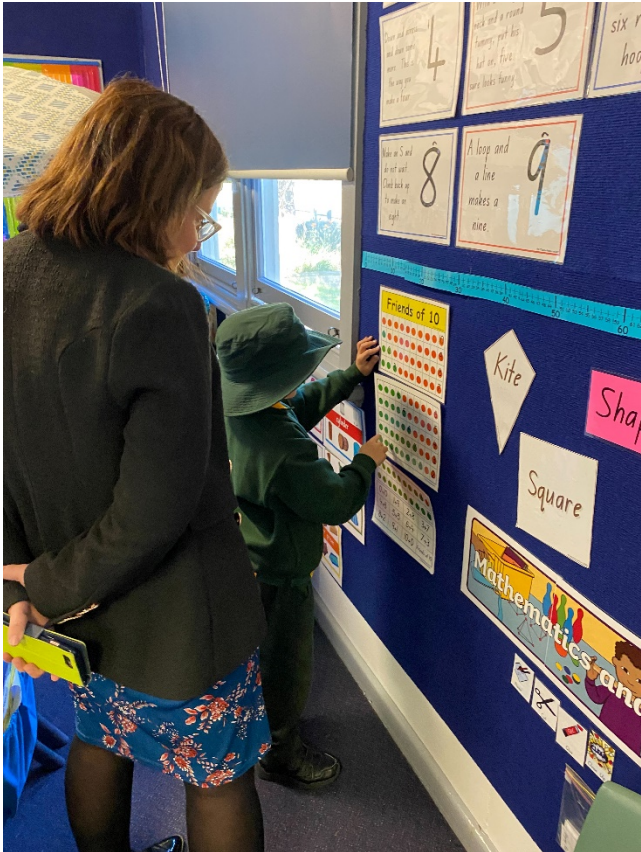 A picture tells a 1000 words!
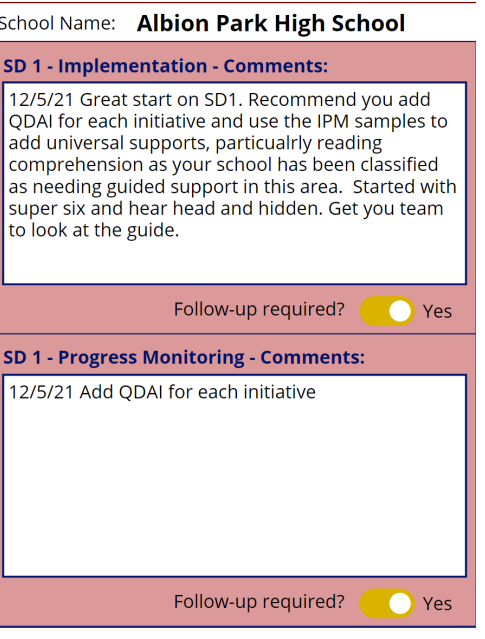 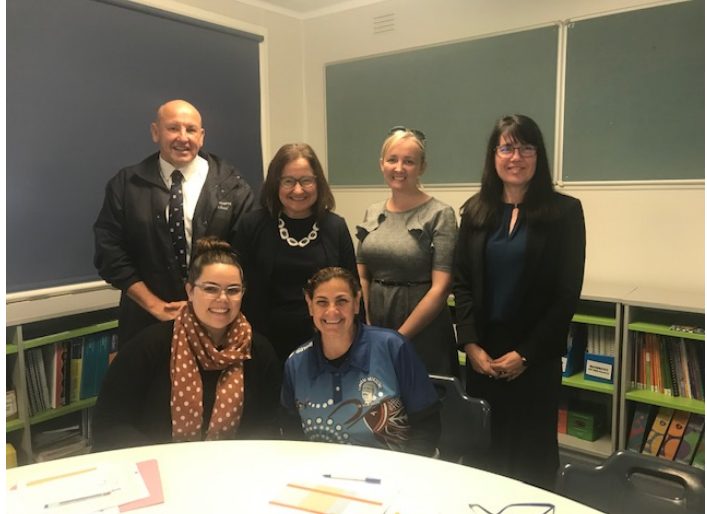 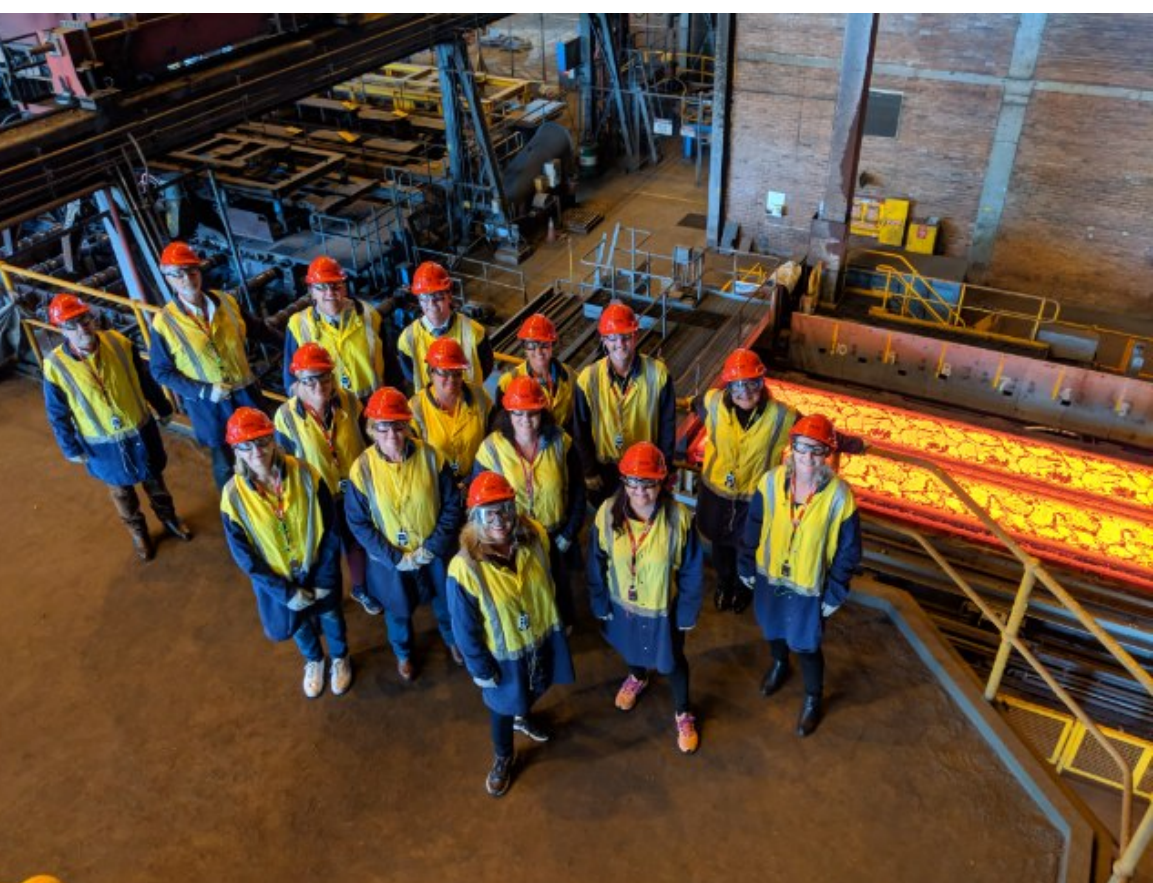 [Speaker Notes: Raechel to unpack pictures then hand over to Mandy]
DEL/Director Public Schools/SED: what is the difference?
Roles have many general similarities in terms of support and performance management of Principals in NSW public schools. 
Main differences stem from recent technological advances and the halving of the number of schools overseen by Directors. 
At the time of change from DPS to DEL there was a massive program of building new schools, most likely unprecedented in the number and scope of new builds. Many DELs across NSW were involved in multiple new school builds and held responsibilities for liaising with architects, planners, local council, builders from the moment a new school build was announced until the 2-3 year period when students and staff occupied the new school.
[Speaker Notes: MANDY]
[Speaker Notes: MANDY]
[Speaker Notes: MANDY]
Has it worked?
DEL impact surveys across NSW largely positive
DELs were hugely important in our recent reponses to COVID and natural disasters such as fire and flood
NAPLAN results show some improvement
Achievement of targets has been difficult due to emerging issues. Pivot to looking at lift/growth from baseline
Ongoing challenge of support vs accountability and not becoming “the postman”
[Speaker Notes: Raechel and Mandy]
Questions?